DAY TWO
Counting
Partitioning
542
3215
500
2
40
3000
5
500 + 40 +2 =
542
10
200
3000+200+10+5 =
3215
You do!
55

69

23

109

123
435

748

1276

9845

4630
Learn Its
Times Tables
2 x Table
1 x 2 =
2
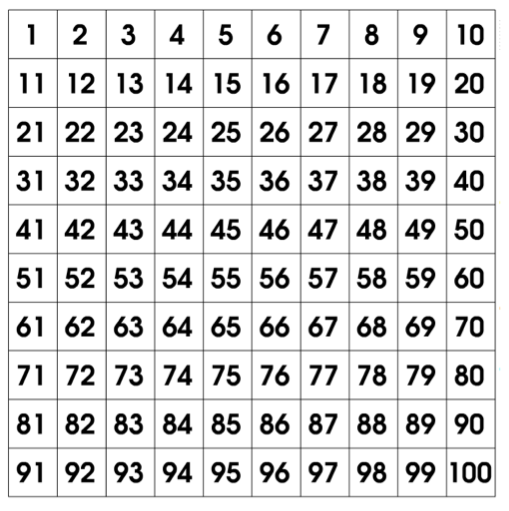 4
2 x 2 =
3 x 2 =
6
8
4 x 2 =
10
5 x 2 =
12
6 x 2 =
7 x 2 =
14
16
8 x 2 =
18
9 x 2 =
10 x 2 =
20
11 x 2 =
22
12 x 2 =
24
2 x Table
3 x 2 =
revision
2 x Table
6 x 2 =
revision
2 x Table
9 x 2 =
revision
2 x Table
7 x 2 =
revision
2 x Table
2 x 2 =
revision
2 x Table
10 x 2 =
revision
2 x Table
5 x 2 =
revision
It’s Nothing New 
Adding with Pim
200 + 300 =
600 + 200 =
8000 + 5000 =
9000 + 4000 =
8000 + 7000 =
60 000 + 50 000 =
70 000 + 20 000 =
Calculations
Addition
You do!
33 + 12 =

78 + 32 =

89 + 19 =
163 + 22 =

244 + 31 =

395 + 47 =
WALT: 
Identify the value of digits within a number.  

WILF:
Say the value of the number
Work as a team
6
8
9
7
4
6
8
9
7
0
0
0
0
0
0
0
0
0
68974 is a 5digit number.
We can find out what each digit stands for by breaking it down and partitioning it.
0
4
60 000
900
8000
70
4
What does the 4 stand for?
What does the 8 stand for?
What does the 6 stand for?
Lets write the number in Expanded Form:
60 000 + 8000 + 900 + 70 + 7 = 68974
5
3
2
1
8
50 000
8
200
10
3000
50 000 + 3000 + 200 + 10 + 8 = 53218
6
2
1
0
3
60 000
3
100
0
2000
60 000 + 2000 + 100 + 0 + 3 = 62103
You do!
23 432

43 769

45 612

4. 54 980

5. 12 902

6. 78 213
23

46

65

4. 541

5. 129

6. 473
What is the value of the underlined digit?
23 452
50
43 878
3000
12 453
10 000
18 896
800
67 109
9
89 276
80 000
What is the value of the underlined digit?
43 217
200
89 098
8
12 678
2000
18 871
70
68 927
60 000
12 246
40
Plenary
Quiz, Quiz Trade 
Partner A shows a number underlined and Partner B says the value. Partner B repeats to Partner A. Swap cards and find a new partner.